Anatomy of skinByDr.Alaa NaifDec 07, 2020
Is the largest organ in the body
Function
Photoprotection from skin cancer and sunburn
Albinism
(No melanin) 
are liable
to skin cancer and
 sunburn
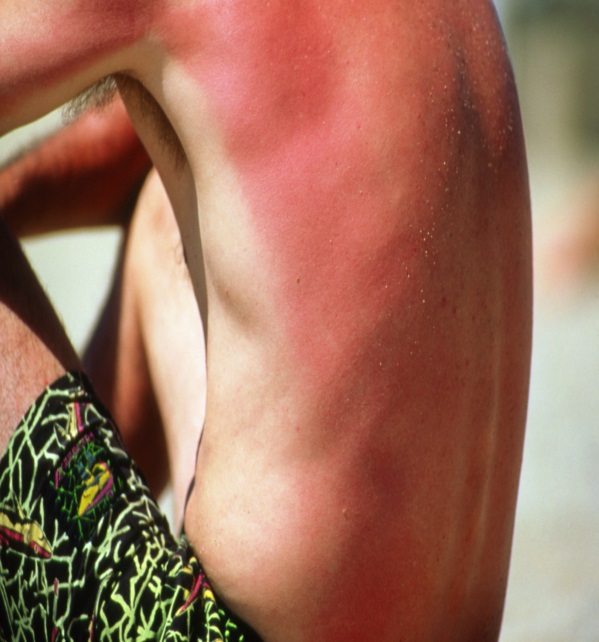 Barrier against microorganisms
Steven Johnson syndrome 
(sloughing of skin)
 caused by drugs
liable to infection and 
septicemia
Thermoregulation
Ectodrmal dysplasia
(no sweat glands)
Liable to heat stroke in hot weather
Vit D synthesis
Immunological protection
Liable to skin cancer
Renal transplant recipients
Beauty organ
Sensory organ
Skin is composed of three layers:
 
(1) Epidermis
(2) Dermis
(3) subcutaneous fat (panniculus)

There is considerable regional variation in the relative thickness of these layers
The epidermis is thickest on the palms and soles and thinnest on eyelids

The dermis is thickest on the back 

The subcutaneous fat is thickest on the abdomen and buttocks
Epidermis
Composed of:

(1) Keratinocytes 
(2) Melanocytes 
(3) Langerhans cells
(4) Merkel cells
(5) Skin appendages
Keratinocytes
Ectodermal origin
 
Produce filamentous protein(keratin) that form a surface coat(stratum corneum) and is the structural protein of hair and nail

Mutation of this protein cause many diseases
Mutation of keratinEpidermolysis bullosa
Keratinocytes are composed of many layers:

Basal layer(stratum basale) 
Stratum lucidum (on thick skin only)
Prickle layer(stratum spinosum)
Granular layer(stratum granulosum) 
Horny layer(stratum corneum)
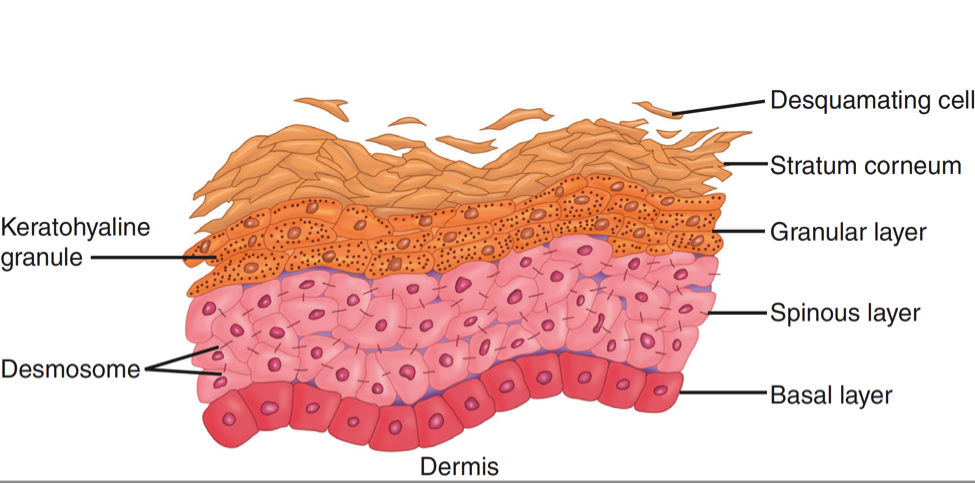 The horny layer is  nonviable cells and does not have nuclei 

Parakeratosis is when the horny layer keep their nuclei as in psoriasis

Hyperkeratosis is when the horny layer get thicker as in corn
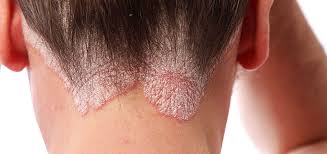 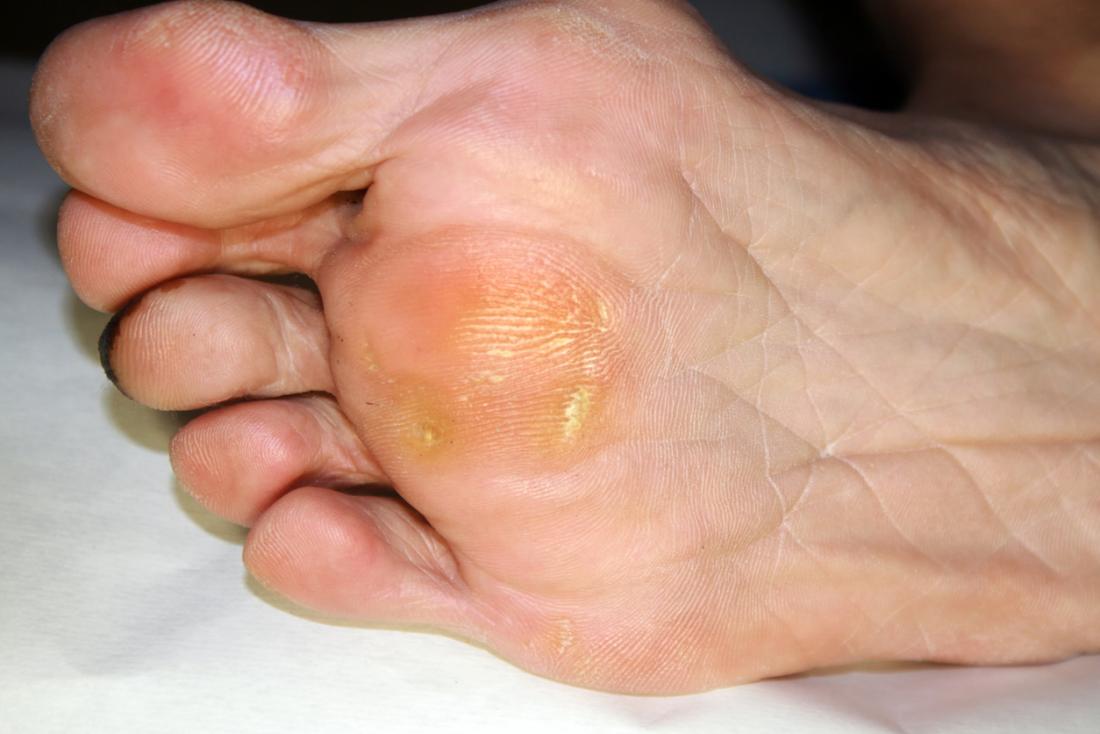 Granular layer has keratohyalin granules
Stem cells provide a reservoir for regeneration of the epidermis located the deepest portions of the basal layer and hair bulge

 
Keratinocytes play an active role in the immune function and  secrete a wide array of cytokines and inflammatory mediator 

Keratinocytes are attached 
to each other by bridges called 
desmosomes
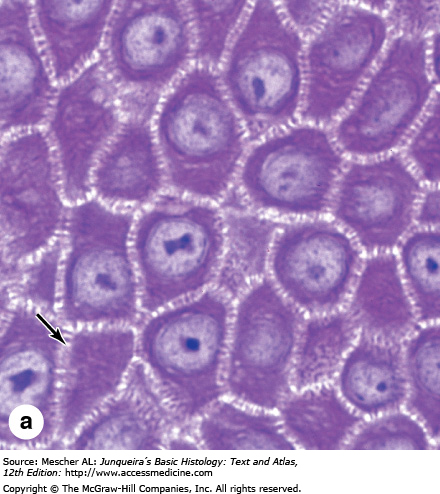 Epidermal cell cycle
After the cells are produced by basal layer, they ascend and by reaching the surface they lose their nuclei and become corneocytes that are shed continuously as scales to be replace by new ones

This cycle take 4 week

This cycle is accelerated in ceratin diseases such as psoriasis
Melanocytes
Are dendritic cell and derived from the neural crest 

Reside in the basal layer at a frequency of about 1 in every 10 basal keratinocytes.

Face and genitalia and sun damaged skin has a higher density of melanocytes
Decreased melanocytes
Increased melanocytes
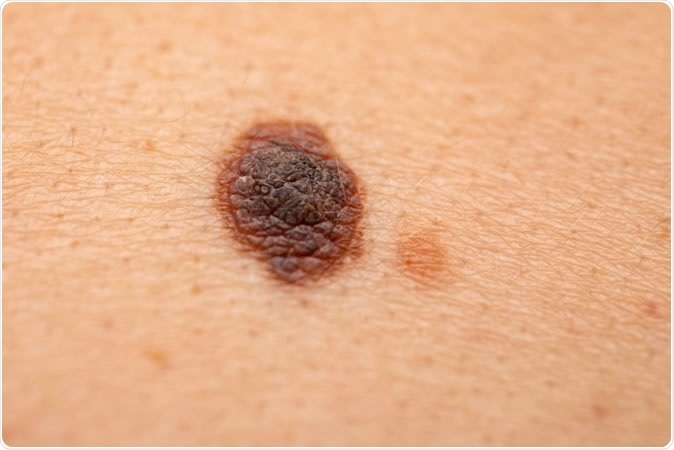 Racial differences in skin color are not caused by differences in the number of melanocytes. It is caused by the number, size, and distribution of the melanosomes (pigment granules) within keratinocytes


Melanocytes in red-haired individuals produce more pheomelanin and in other skin type produce more eumelanin
Within keratinocytes, melanin typically forms a umbrella over the nucleus, functions principally as photoprotective
Langerhans Cells
Originte in bone marrow and found scattered among keratinocytes of the stratum spinosum
 
Cytoplasm contain Birbeck granules that appear as a tennis racquet
 
Responsible  for the recognition, uptake, processing, and presentation of antigens to sensitized T lymphocytes (antigen presenting cells)
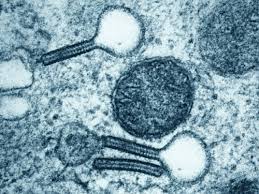 Merkel cell
Have neuroendocrine functions

Found in basal layer of epidermis
Skin appendages
Hair Follicles
Infundibulum is the uppermost part, extend from the skin surface to opening of sebaceous gland

The isthmus is middle part,  extend between opening of sebaceous gland and insertion of arrector pili muscle is isthmus

hair bulb is the lower part
The hair shaft is produced by matrix 
(in hair bulb)
Hair goes through three phases:

Anagen: growth phase last for three years
Catagen: involution phase last or three weeks
Telogen: resting phase last for three months

Anagen length determine the length of hair
Sebaceous Glands
Sebaceous duct open into the infundibular portion of the hair follicle

They are distributed throughout all skin sites except the palms and soles 

They are found in large numbers in face, scalp, upper chest, back and shoulder(seborreic areas)
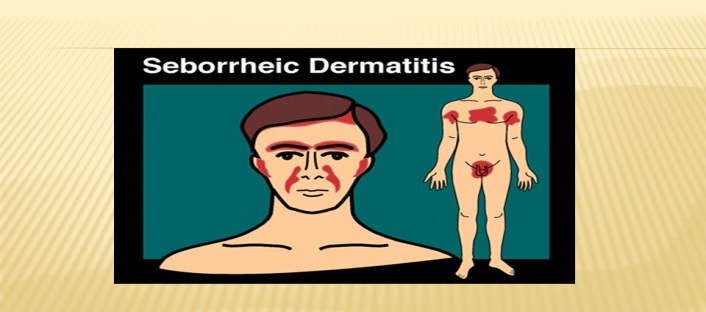 They are always associated with hair follicles, except : 

Eyelids (meibomian glands)
Buccal mucosa and the lip (Fordyce spots)
Penile mucosa (Tyson glands), 
labia minora and Female areola (Montgomery tubercles)
Nails
Is composed of thick keratin

The nail plate is produced by nail matrix

Parts of nail:

Nail plate
Nail bed
Nail matrix
Nail bed
Cuticle
Dermis
The constituents of the dermis are mesodermal in origin except for nerves 


Support the epidermis structurally and nutritionally(source of the nutrition to the skin)
Dermis is comoposed of:

Cells: fibroblast, mast cells, macrophages
  
Fibers: Collagen fibres type I and III constitute the bulk, other fibers are elastic and reticular

Ground substance:  composed of glycosaminoglycan e.g. hyaluronic acid due to its high water binding capacity is responsible for hydration of skin